Исполнительные элементы электронной системы управления бензиновых ДВС
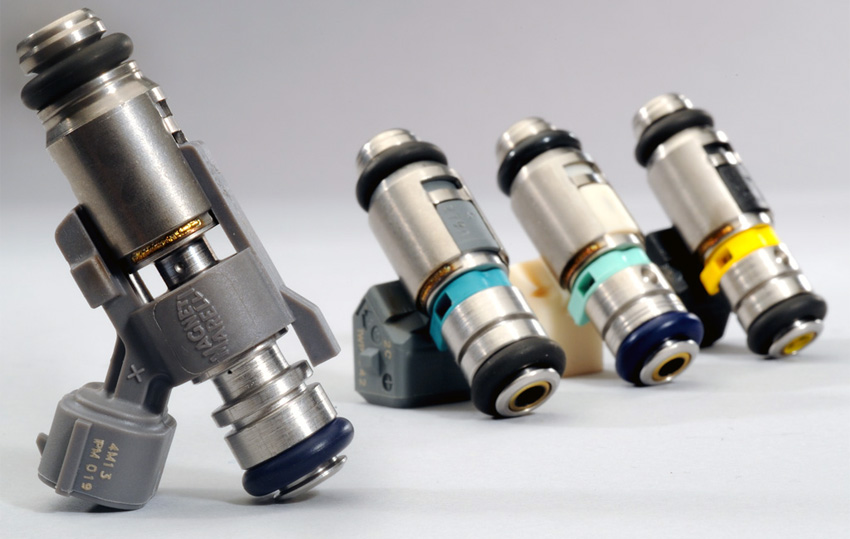 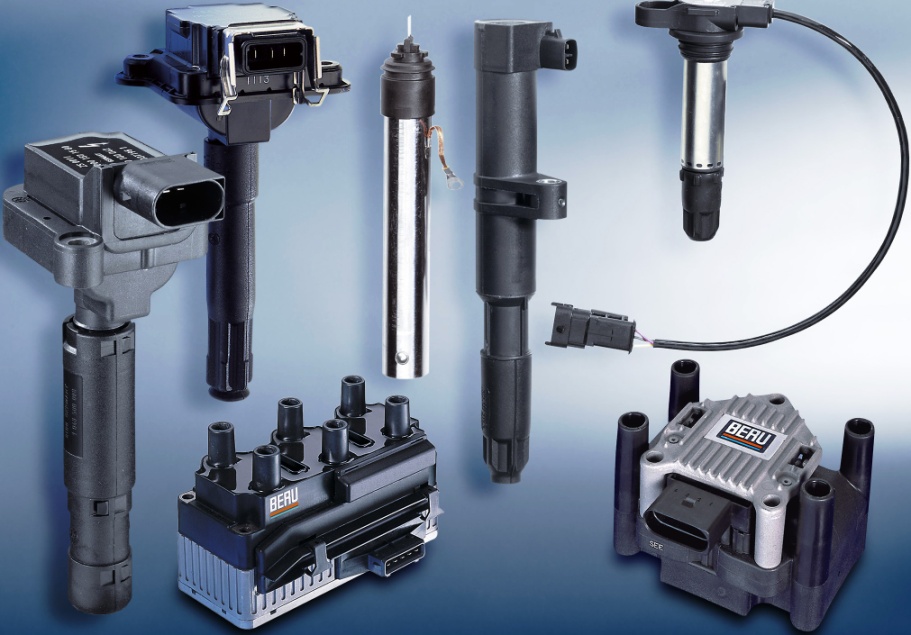 Электромагнитны форсунки
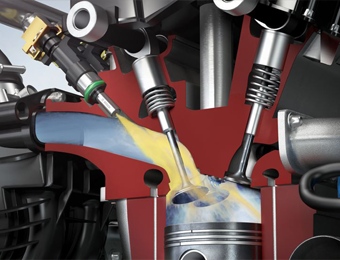 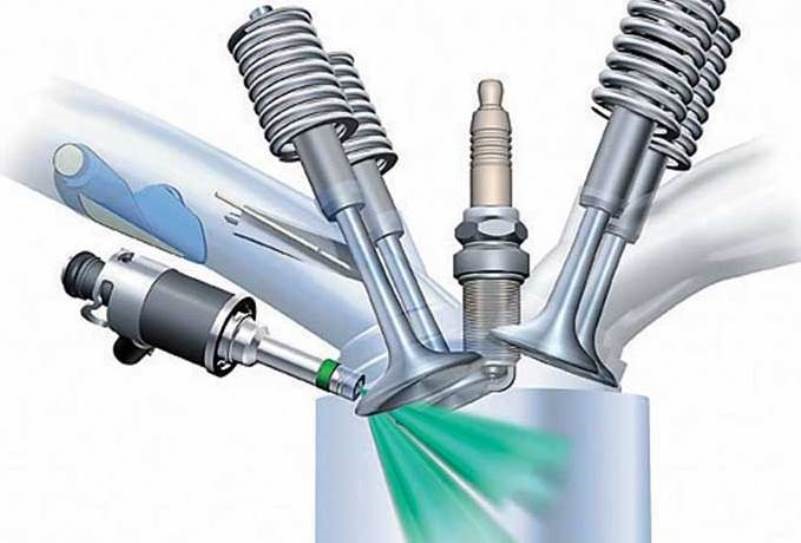 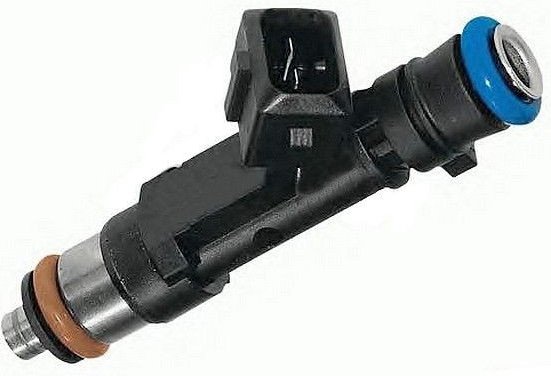 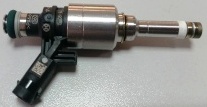 Монтаж электромагнитной форсунки
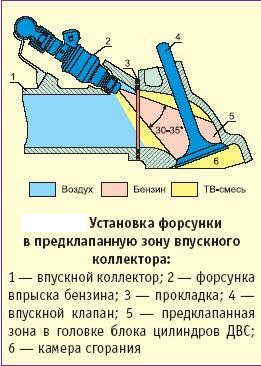 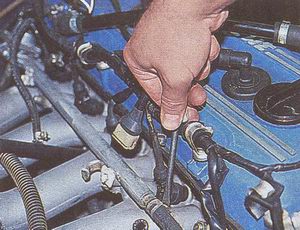 Конструкция электромагнитных форсунок
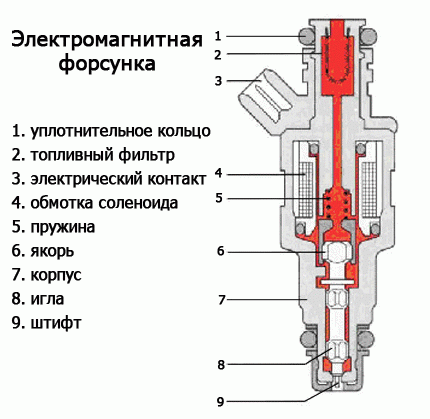 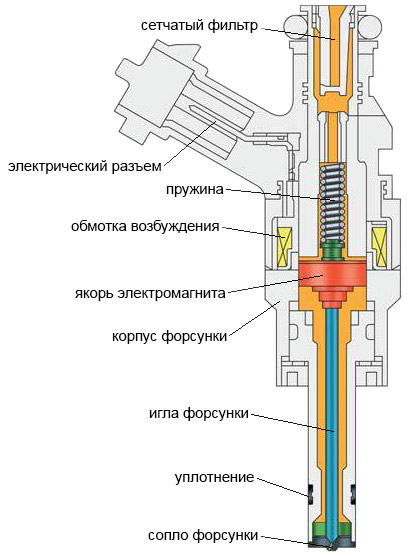 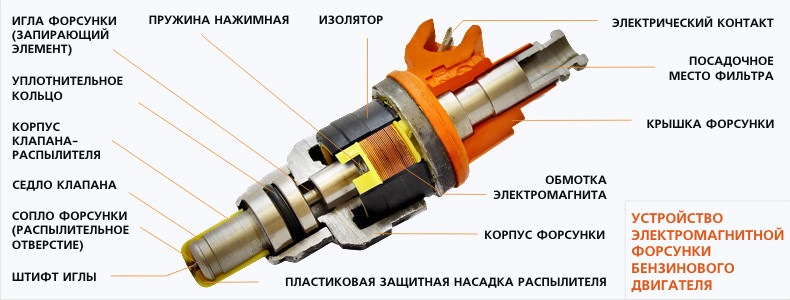 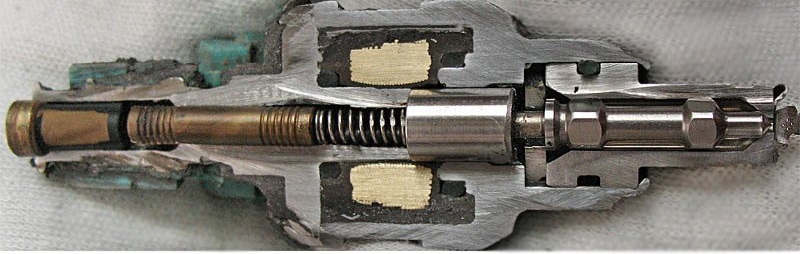 Принцип действия электромагнитной форсунки
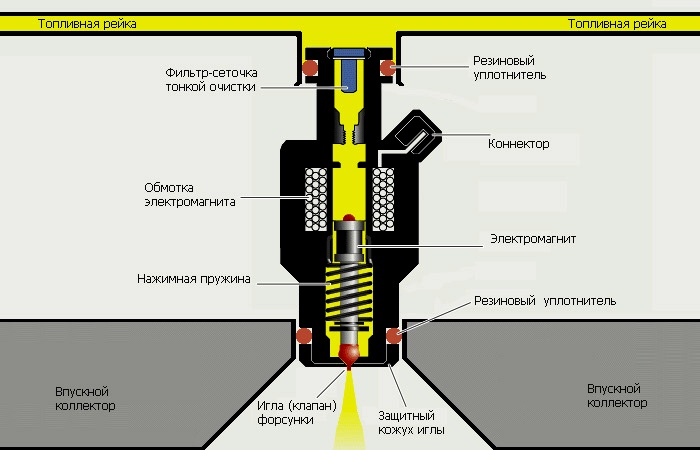 Подключение электромагнитных форсунок к блоку управления
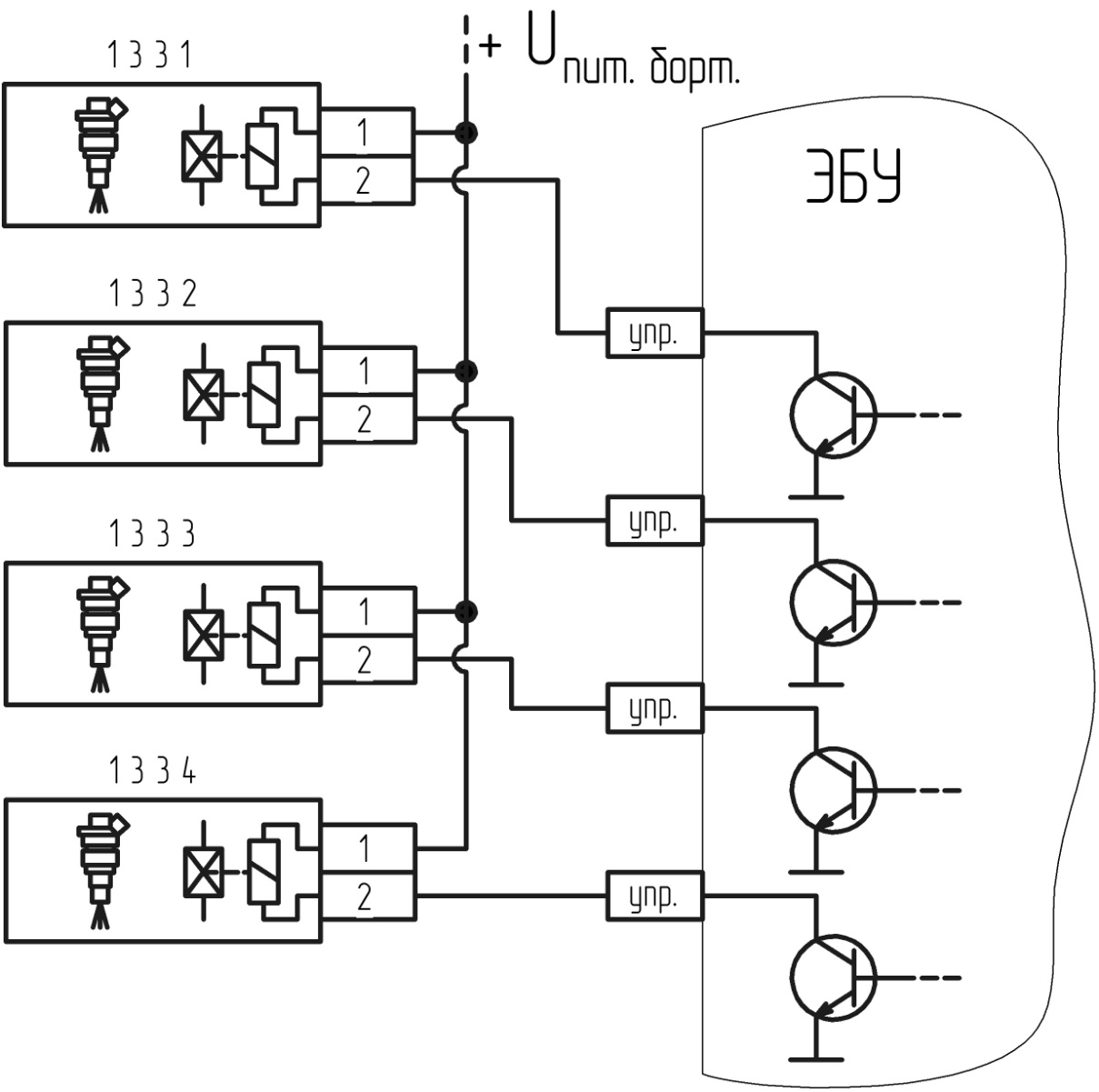 Управление электромагнитными форсунками
Напряжение на управляющем
 выводе форсунки
Ток, протекающий
  через соленоид форсунки
Ход иглы форсунки
Управление электромагнитными форсунками
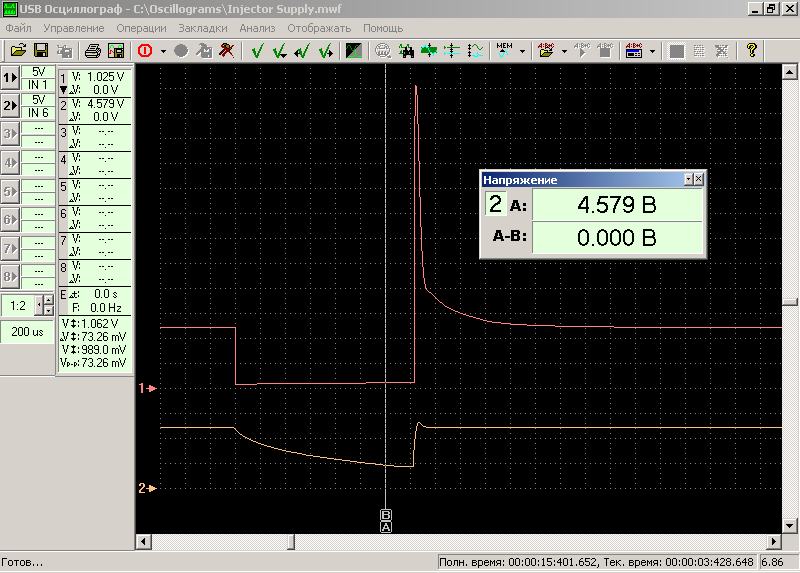 Управление электромагнитными форсунками
Параллельный впрыск топлива
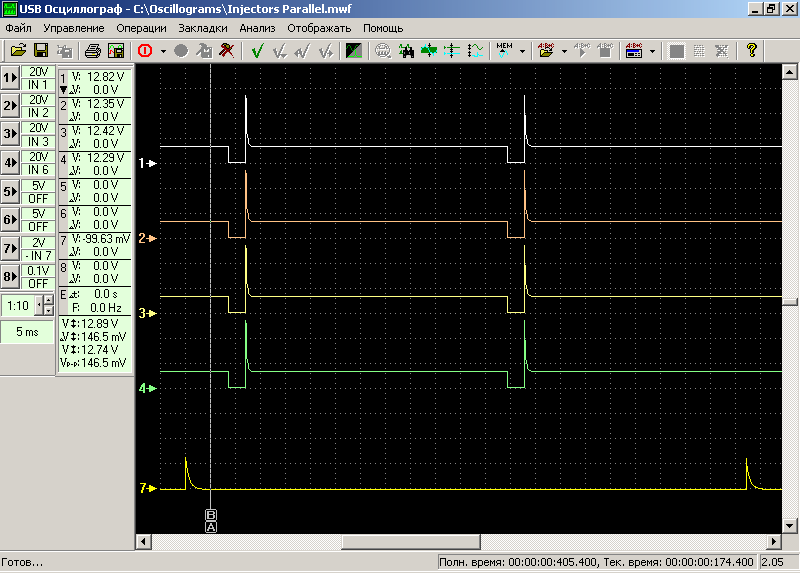 Управление электромагнитными форсунками
Попарно-параллельный впрыск топлива
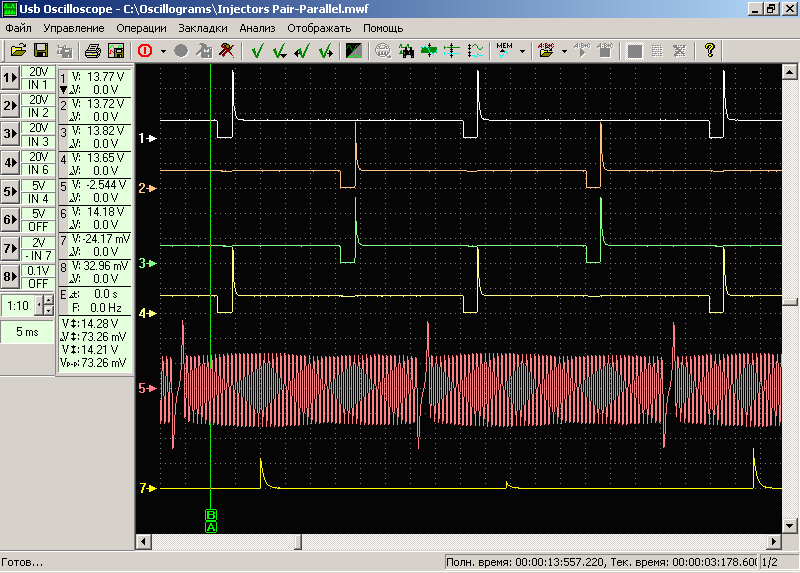 Управление электромагнитными форсунками
Фазированный впрыск топлива
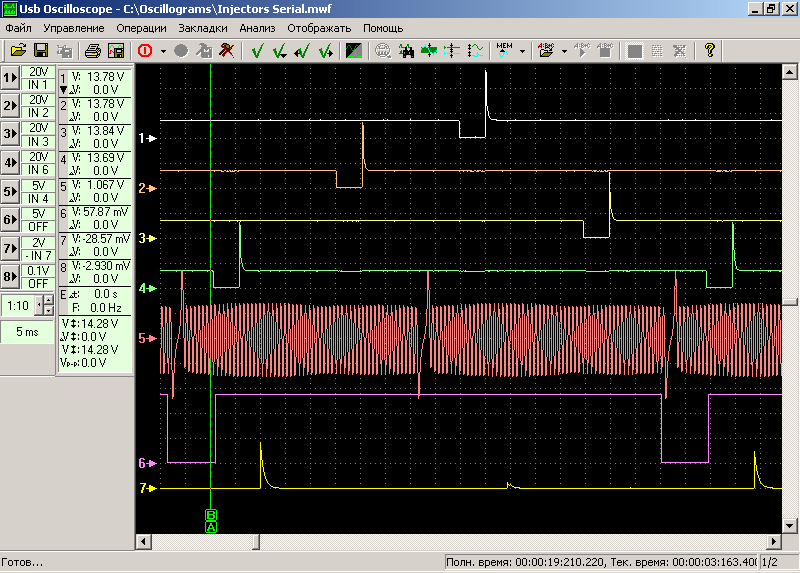 Управление электромагнитными форсунками
Режим ограничения тока в цепи управления
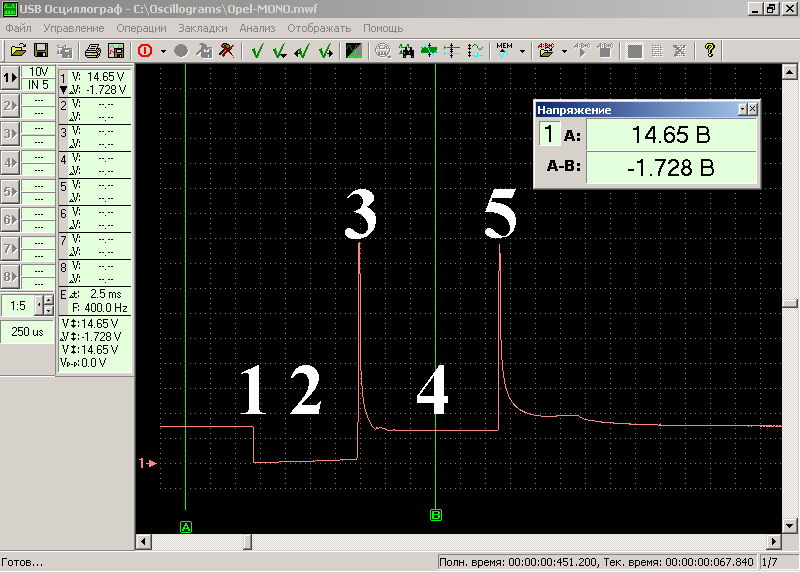 Режим ограничения тока в цепи управления
A: Значение напряжения в момент времени указанный маркером. В данном случае
соответствует напряжению питания обмотки форсунки и равно 14,6 V.
1 Момент открытия управляющего форсункой силового транзистора. С этого
момента на обмотку форсунки действует напряжение величиной около 14 V.
2 Фаза открывания клапана топливной форсунки.
3 Момент переключения управляющего форсункой силового транзистора в режим
ограничения тока в цепи форсунки.
4 Фаза удержания клапана топливной форсунки в открытом состоянии Управляющий
форсункой силовой транзистор работает в режиме ограничения тока в цепи
форсунки, обеспечивая подвод к обмотке форсунки пониженного напряжения.
A-B: Значение разницы напряжений между указанными маркерами моментами времени.
В данном случае соответствует величине воздействующего на обмотку форсунки
напряжения во время фазы удержания клапана топливной форсунки в открытом
состоянии и равно ~1,7 V.
5 Момент закрытия управляющего форсункой силового транзистора.
Управление электромагнитными форсунками
Асинхронный режим впрыска
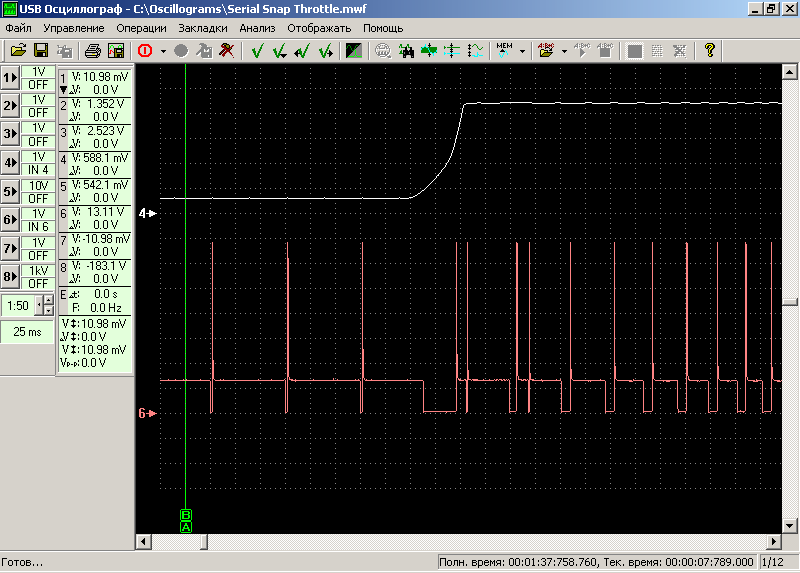 Система зажигания.Принцип действия
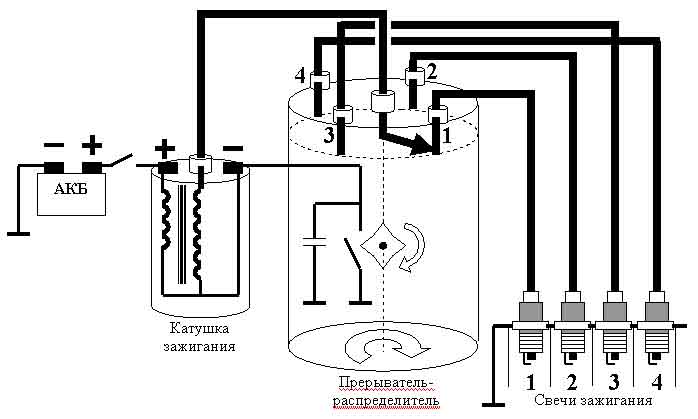 Система зажигания.Принцип действия
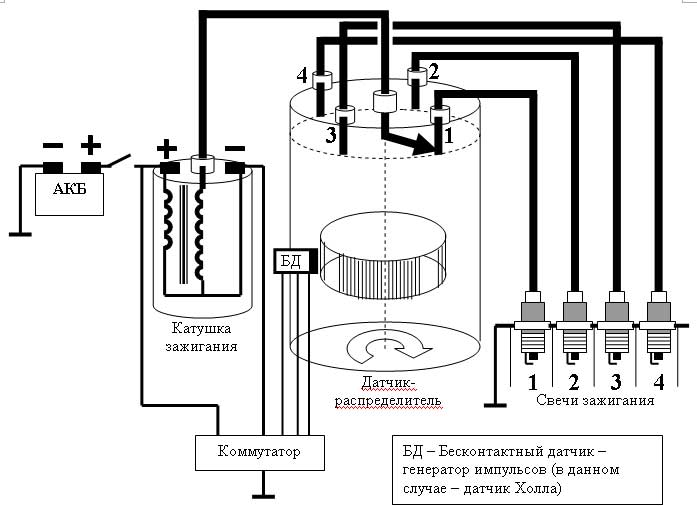 Временные диаграммы
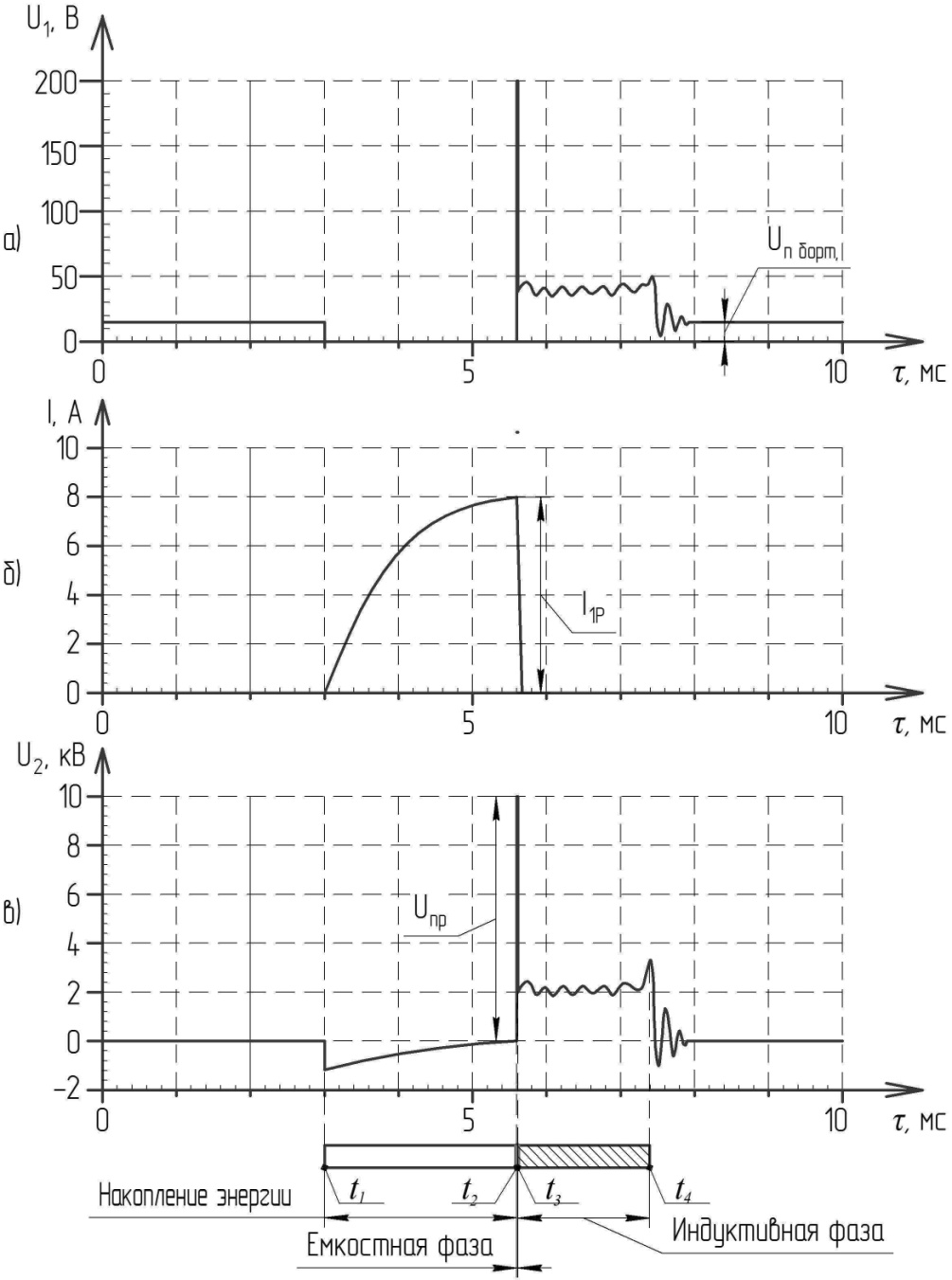 Напряжение на управляющем
 выводе катушки зажигания
Ток, протекающий
  через первичную обмотку
катушки зажигания
Напряжение во вторичной
обмотке катушки зажигания
Виды систем зажигания
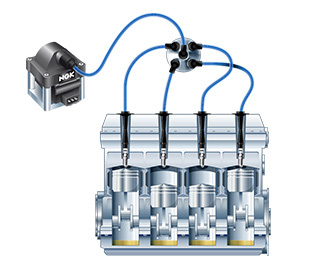 1
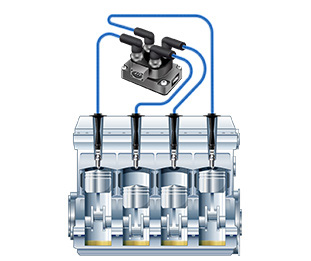 2
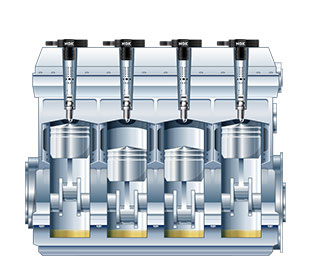 4
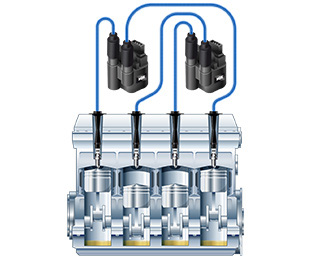 3
Конструкция катушки зажигания
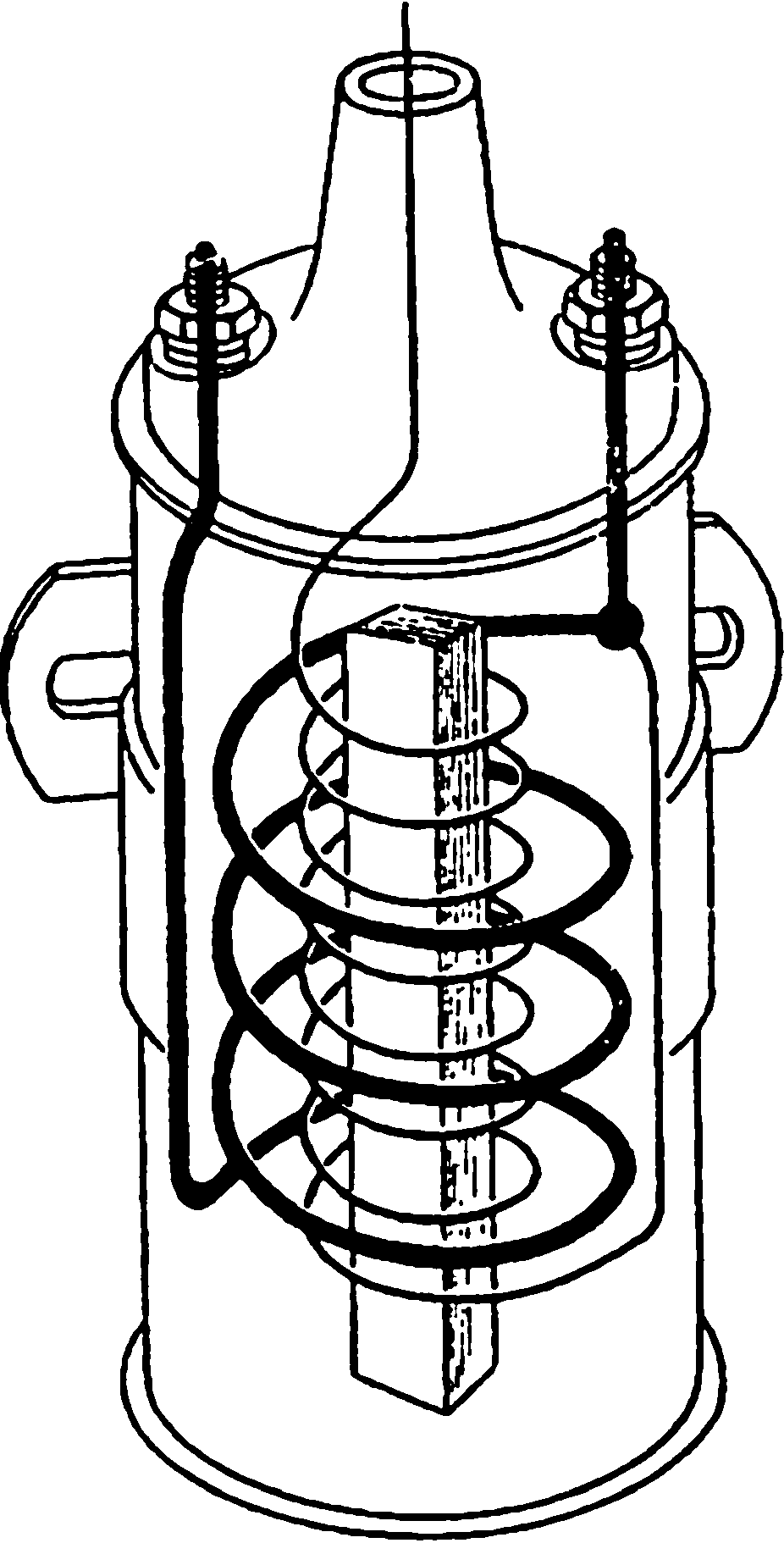 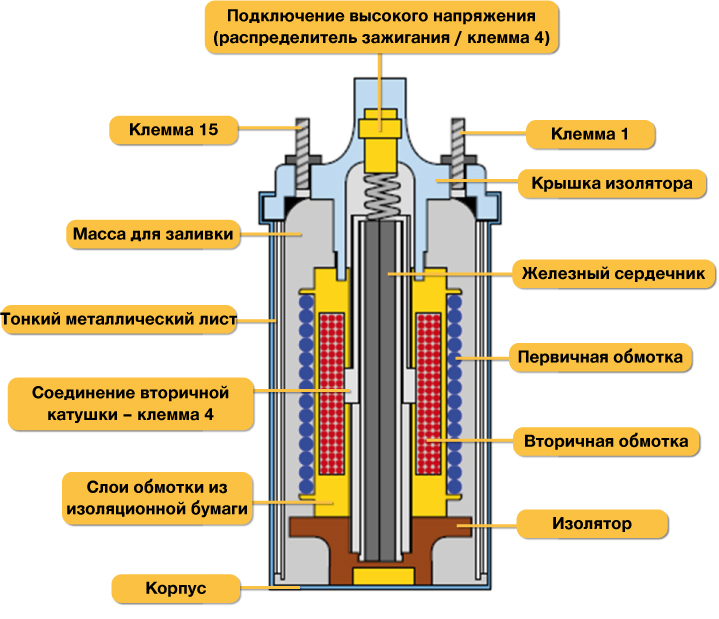 Четырехвыводная катушка зажигания
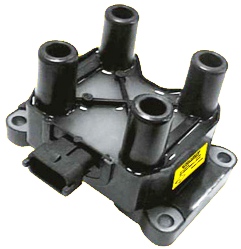 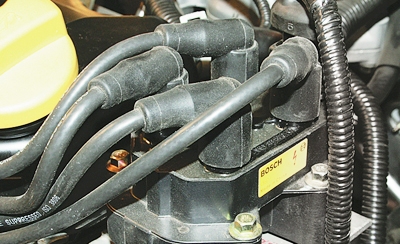 Четырехвыводная катушка зажигания
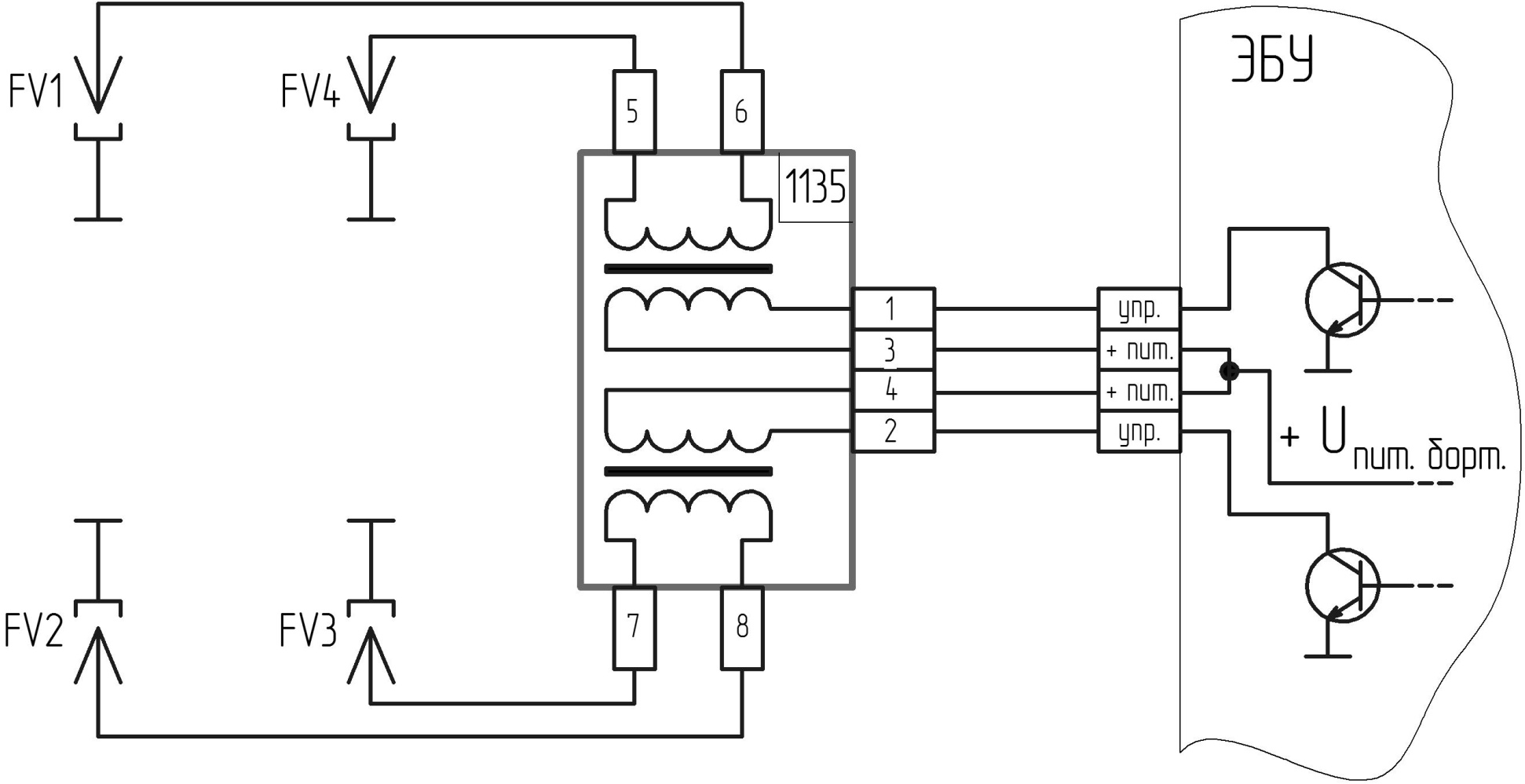 Конструкция четырехвыводной катушки зажигания
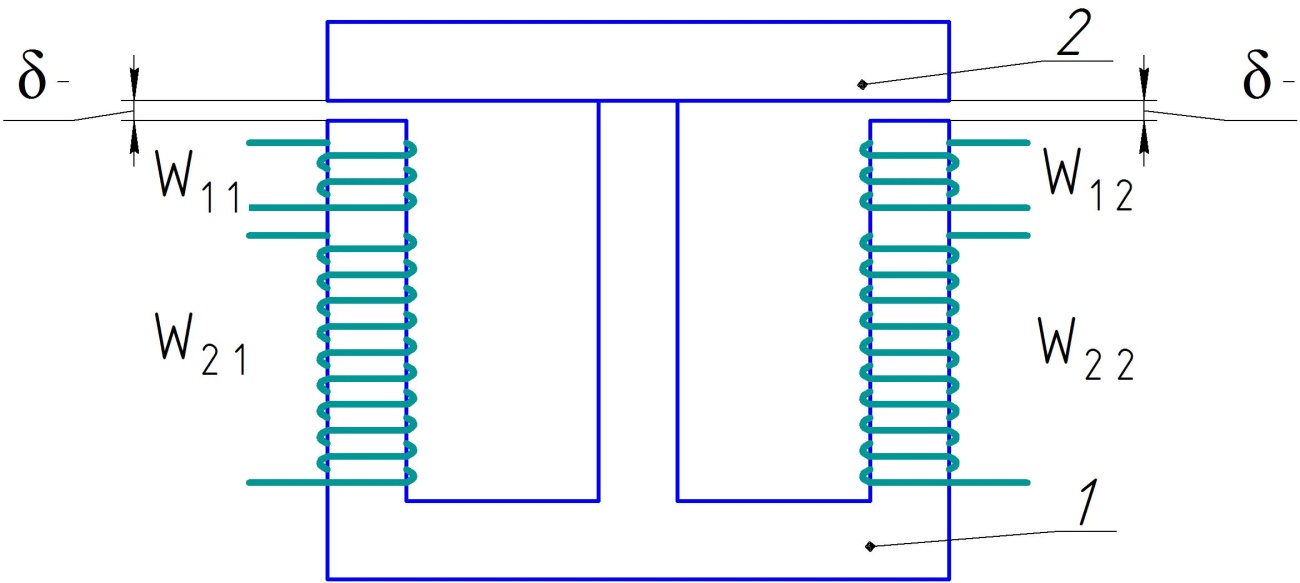 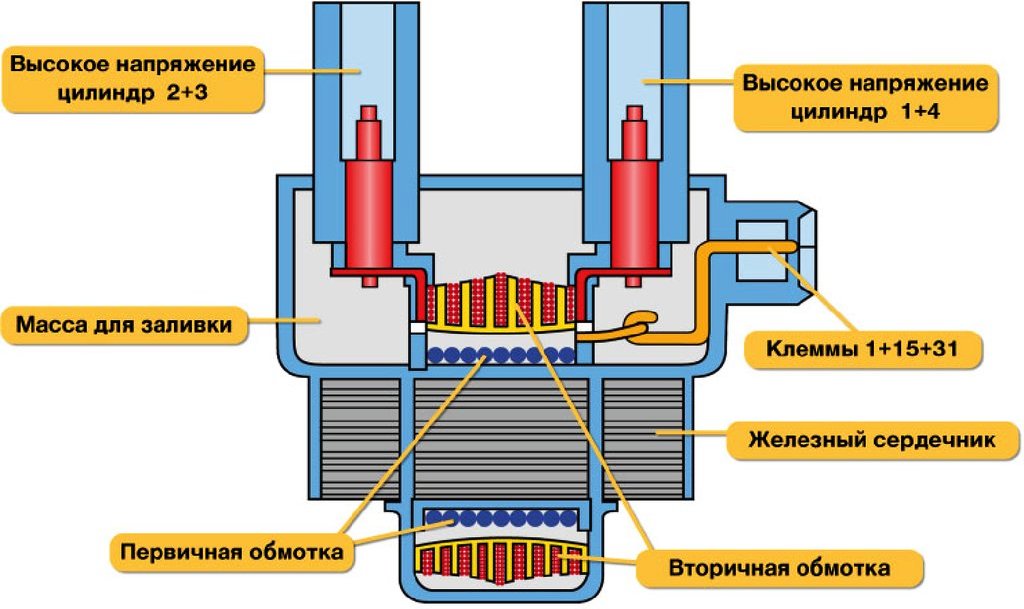 Индивидуальны катушки зажигания
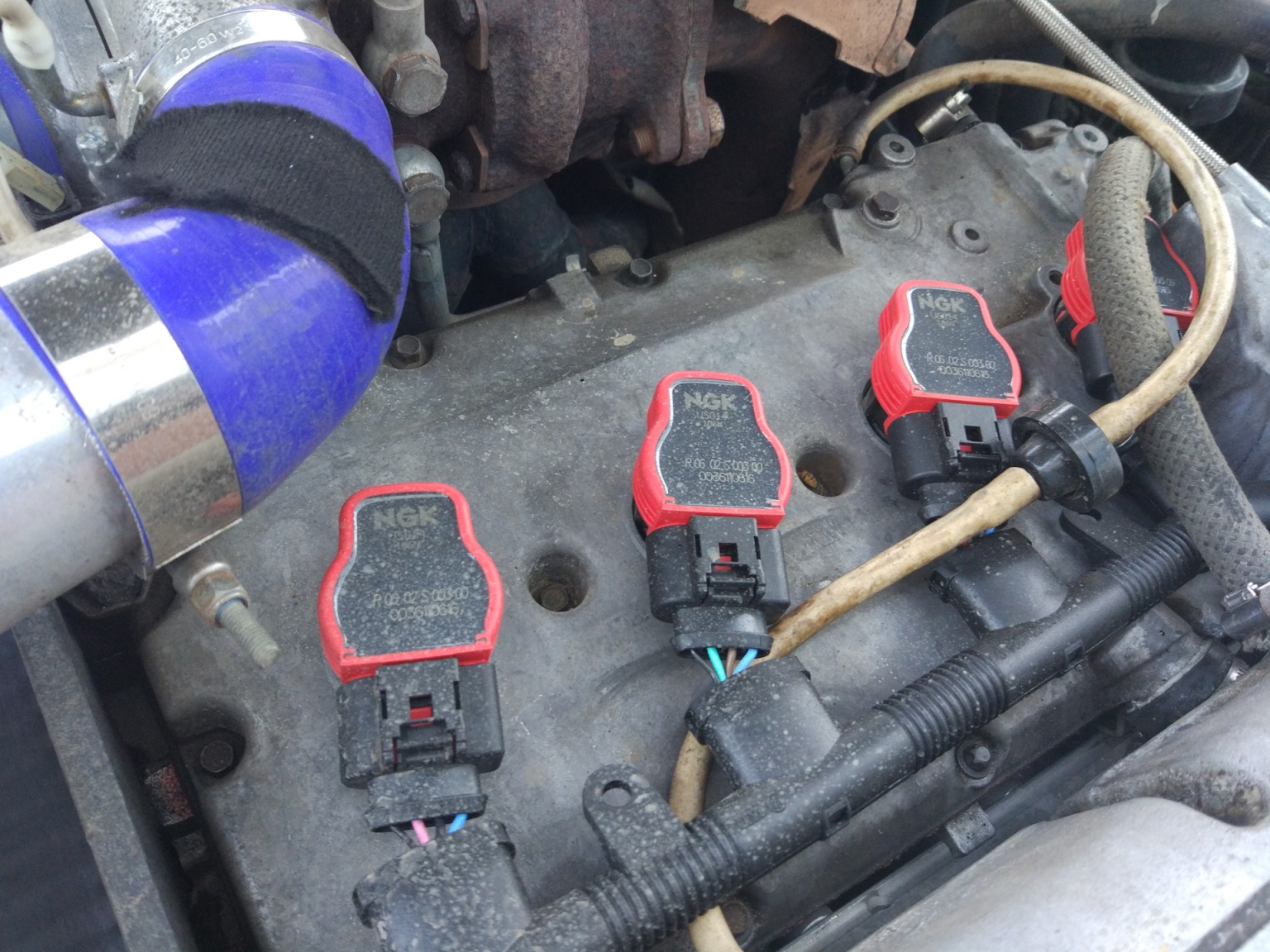 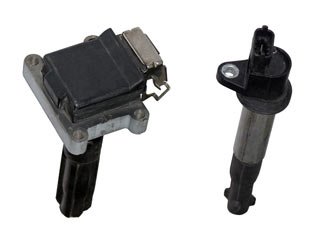 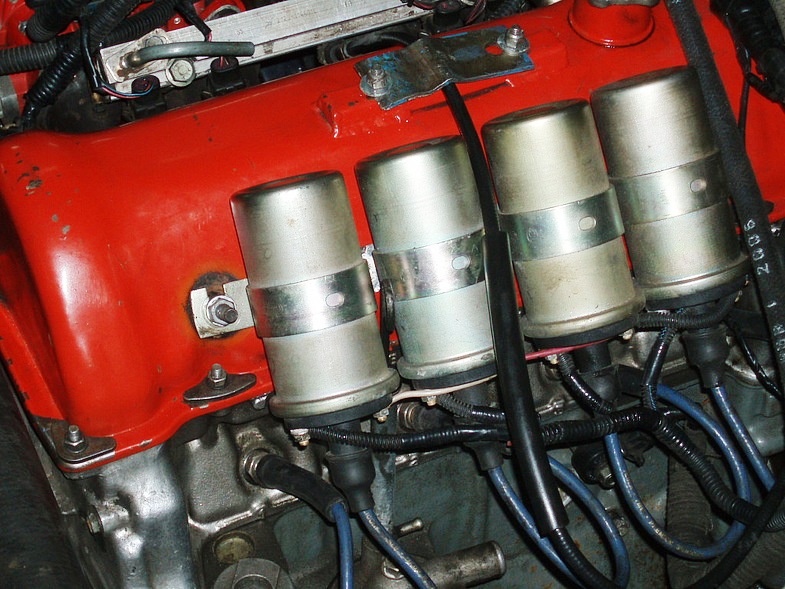 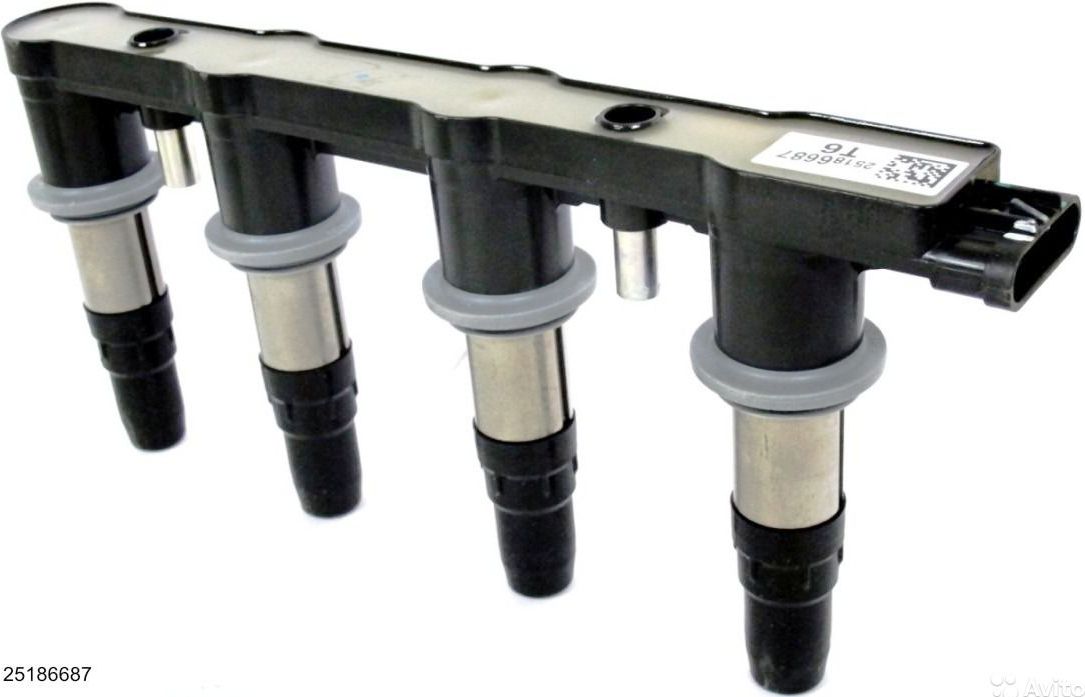 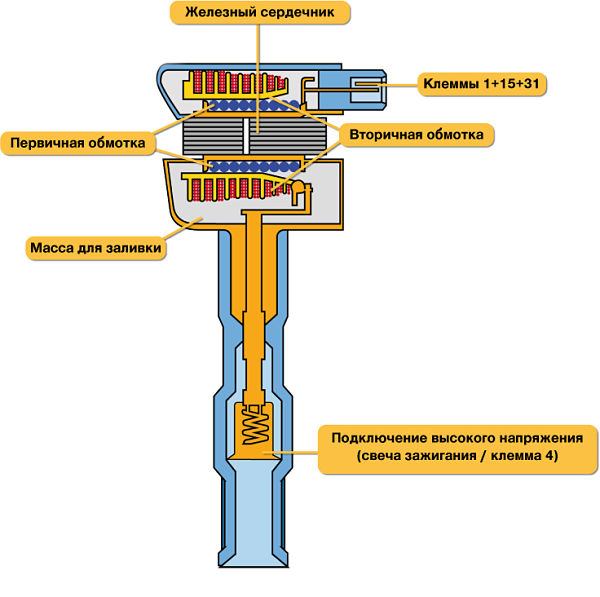 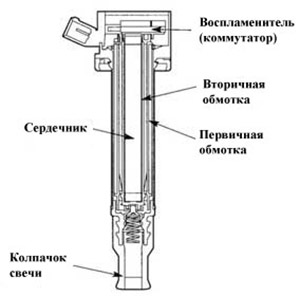 Индивидуальные катушки зажигания
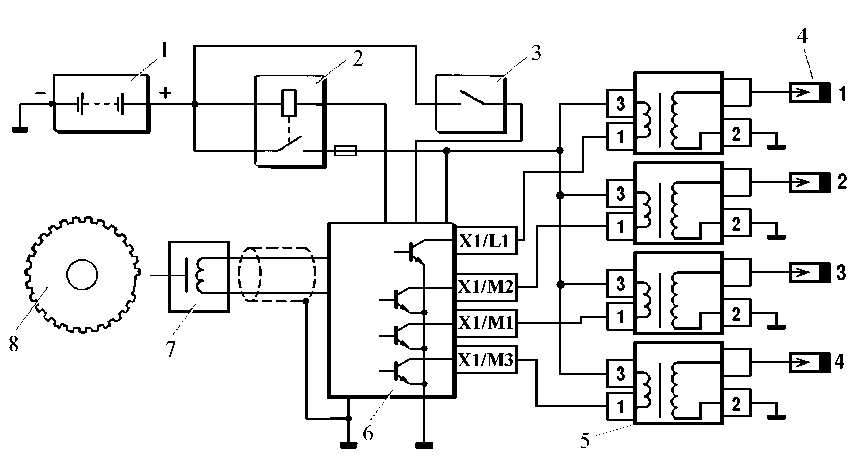 Индивидуальная катушки зажигания
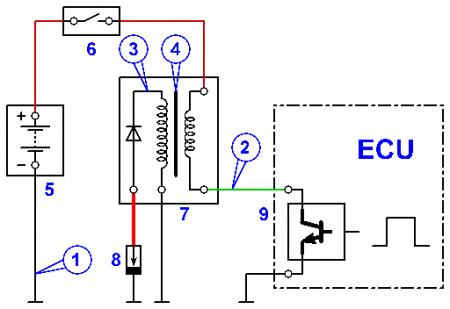 Индивидуальная катушки зажиганиясо встроенным коммутатором
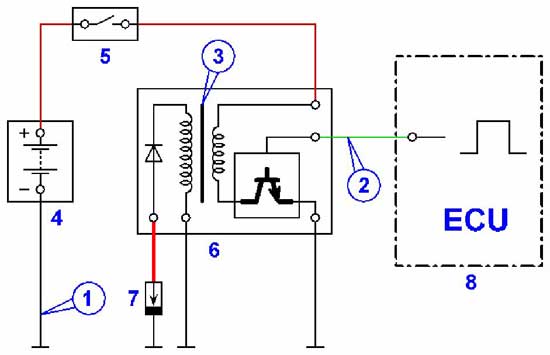 Широтно-импульсная модуляция (ШИМ)
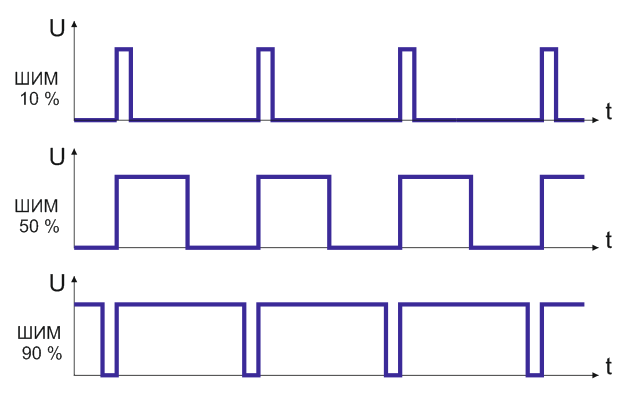 ШИМ
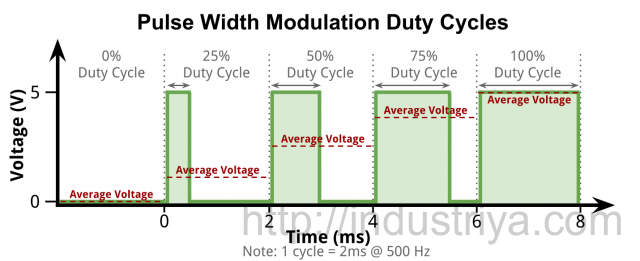 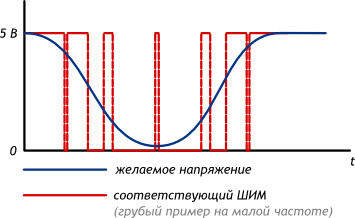 ШИМ
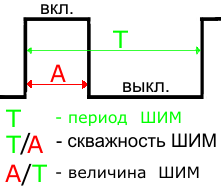 Электропривод дроссельной заслонки
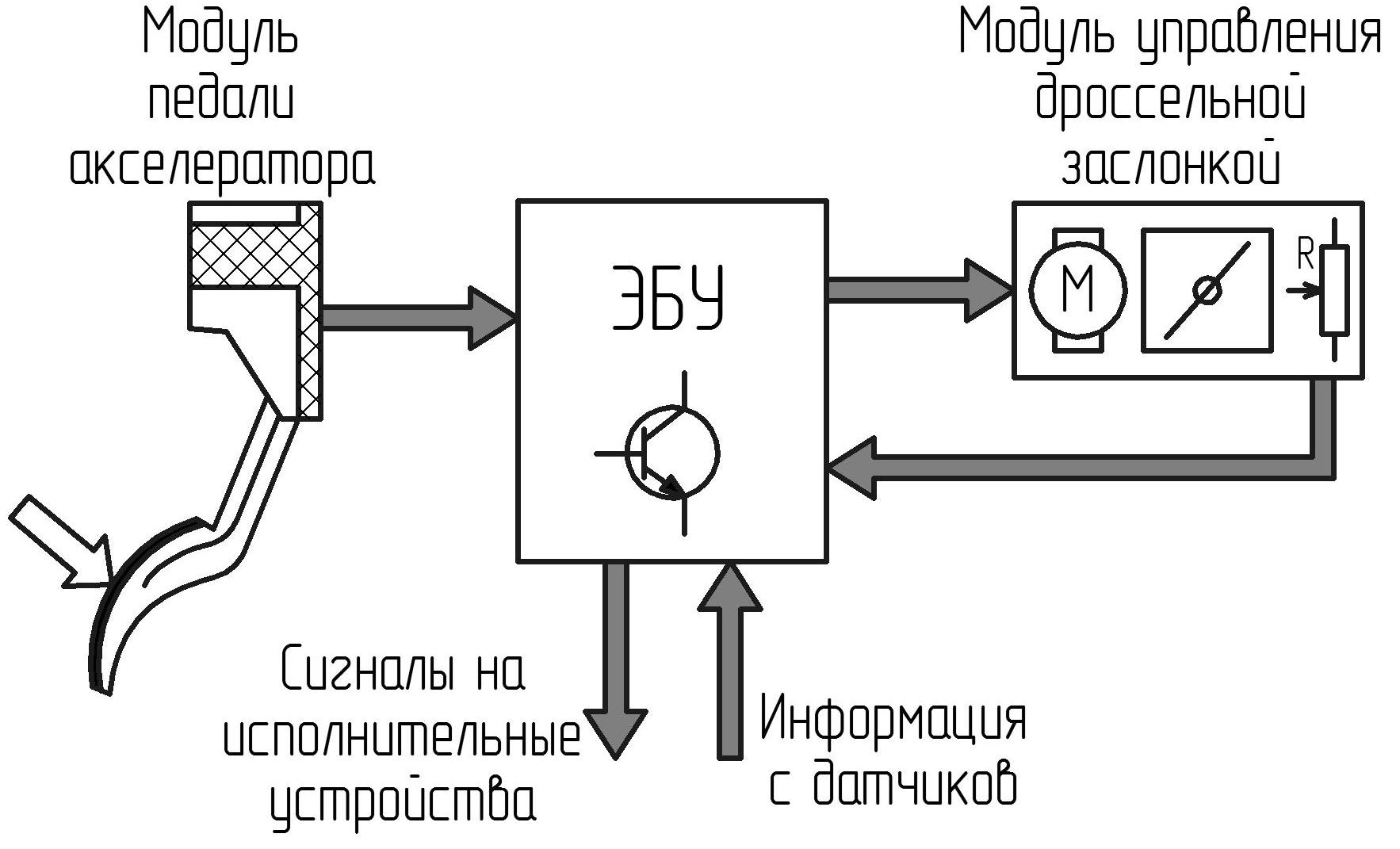 Электропривод дроссельной заслонки
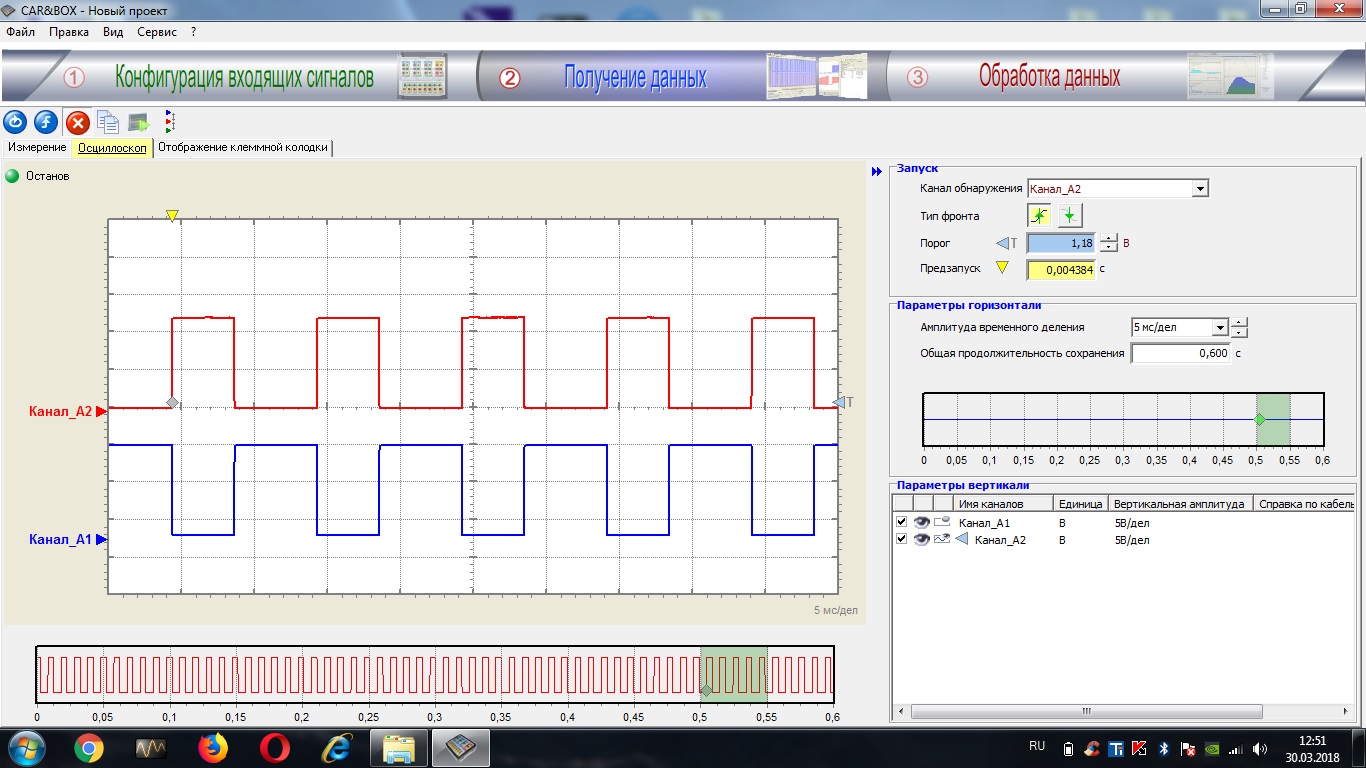 Электровентилятор системы охлаждения ДВС
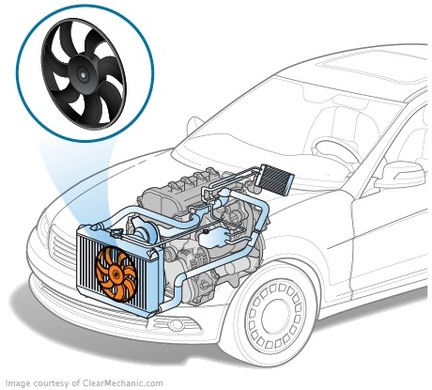 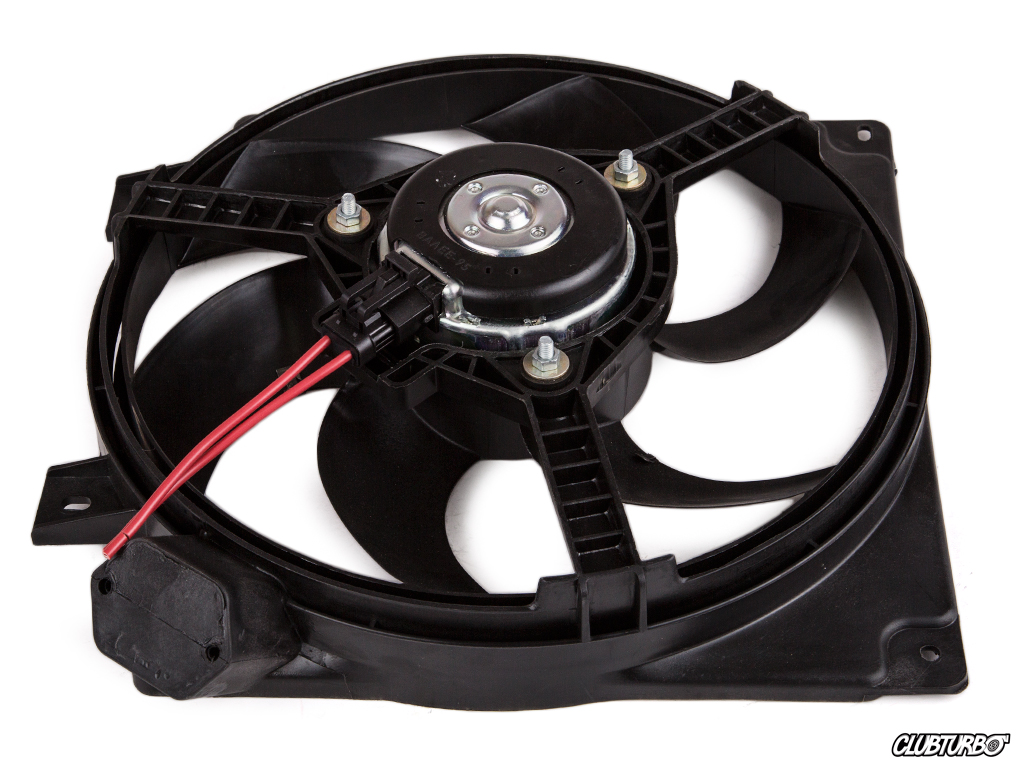 Вентилятор системы охлаждения.Две скорости.
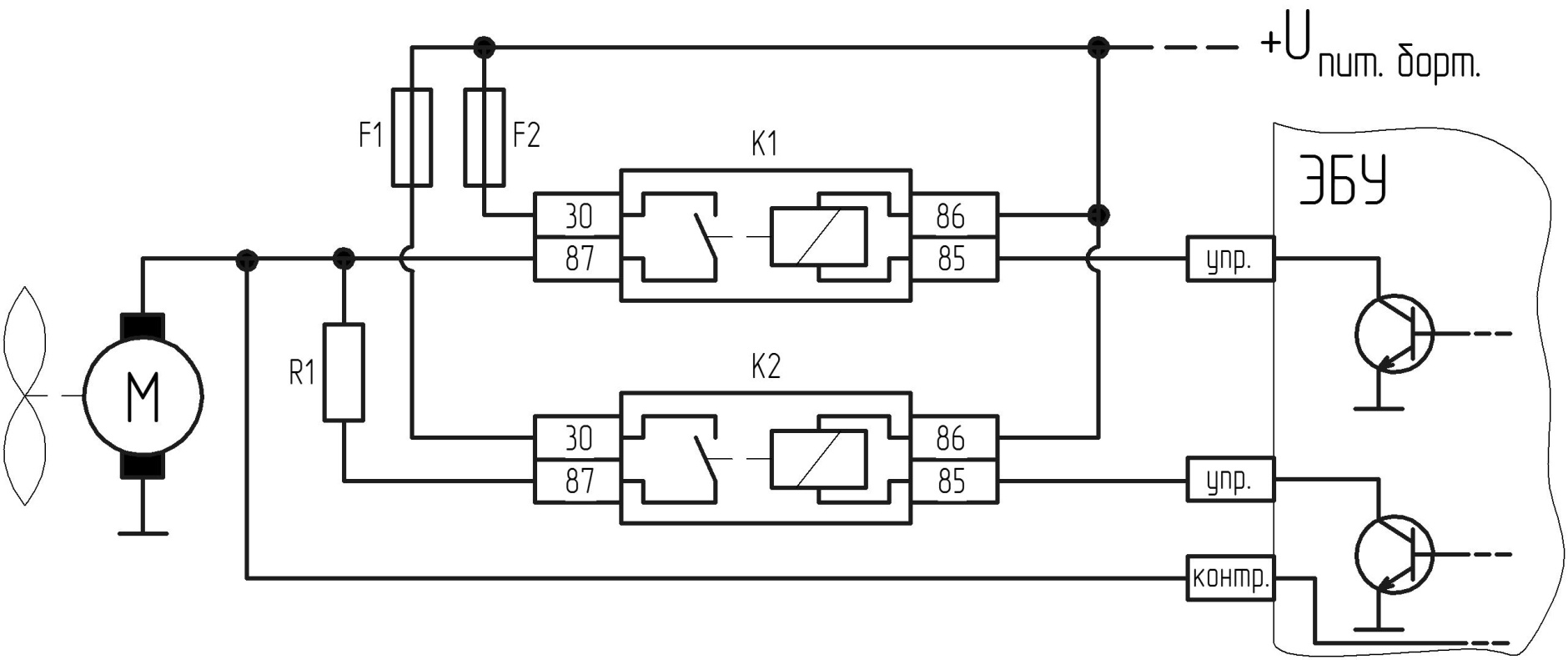